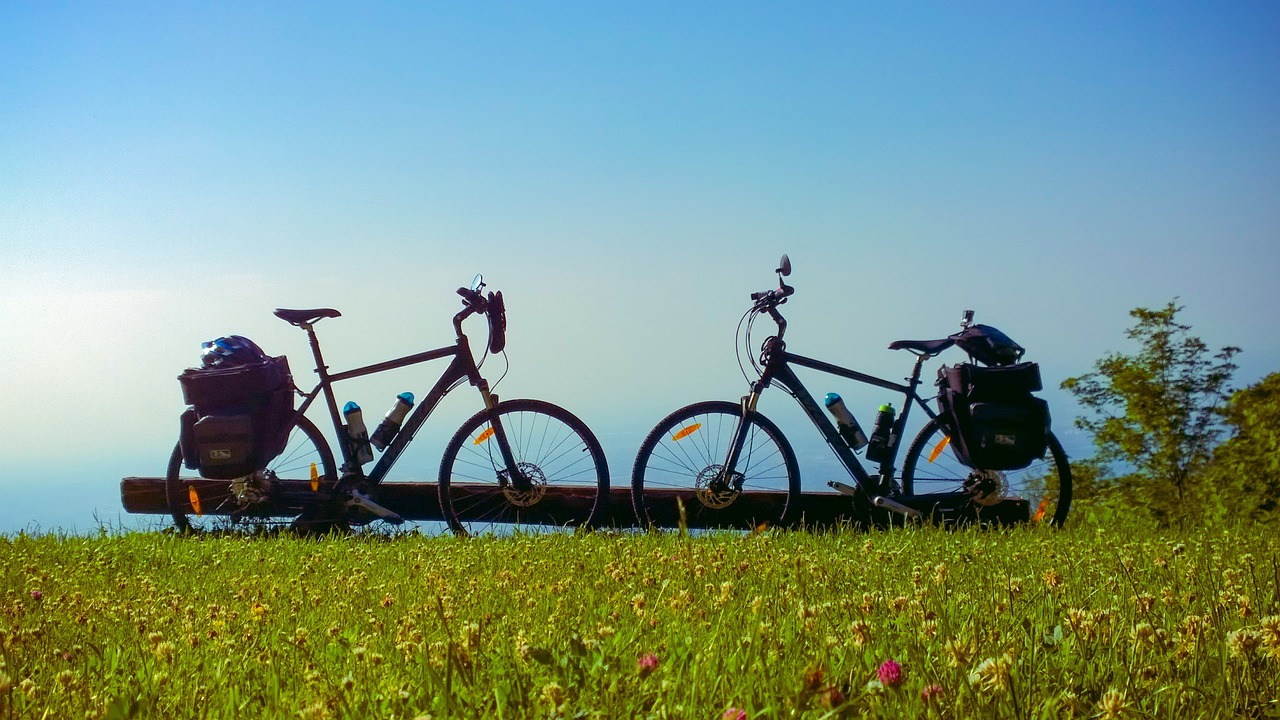 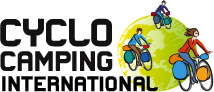 Débuter le voyage à vélo
www.cyclo-camping.international
Historique
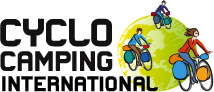 - 1982 : Création de la Revue (169 numéros)
- 1983 : Cyclo Accueil Cyclo
- 1985 : Premier festival du voyage à vélo (37 éditions)
- 1987 : Premier Manuel du Voyage à Vélo (6 éditions)
<numéro>
Informer les cyclovoyageurs
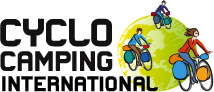 - La Revue
- Le Manuel du Voyage à Vélo
- Un site internet avec
	- Un WikiCycloPays
	- Un forum d’entraide
	- Une bibliothèque de livres de voyages
	- Une liste d’adhérents ayant parcouru tel ou tel pays
- Des réseaux sociaux (Facebook, Instagram)
<numéro>
Rassembler les cyclovoyageurs
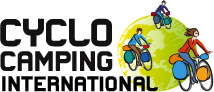 - Festival du voyage à vélo
- Liens vers d’autres sites
- Organisation de voyages à vélo
- Cyclo Accueil Cyclo
- Organisation d’événements locaux
- Des groupes Whatsapp par département
<numéro>
Rêver son voyage
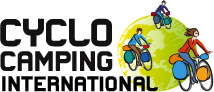 - Voir des films, documentaires

- Aller sur des blogs

- Suivre des voyageurs

Si vous allez loin, dans des contrées inhospitalières, mieux vaut être préparé psychologiquement
<numéro>
Définir où on veut aller
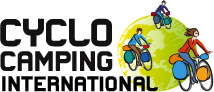 - Dépend du temps disponible

- Dépend de ses capacités physiques

- Dépend de ses objectifs (culturels, sportifs, paysages, rencontres)
<numéro>
Choisir la période de voyage
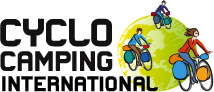 - Congés scolaires : beaucoup de monde dans les campings

- Météo : Sud, il fait chaud en été. Nord, il fait froid en hiver

- Hors saison, campings moins cher (mais pas toujours ouvert, ou pas la piscine)
<numéro>
Choisir son vélo
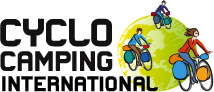 - Prendre son vélo habituel (si pas de difficulté de parcours)

- Louer un vélo (voire passer par une agence de voyage à vélo)

- Se faire prêter un vélo

- Acheter un vélo adapté au voyage
<numéro>
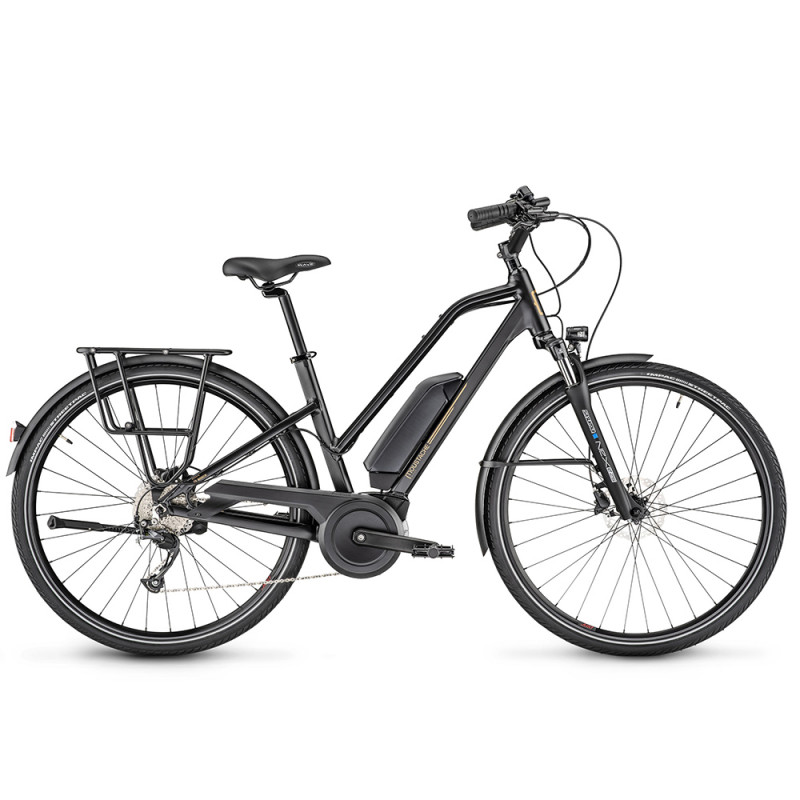 VAE ou pas ?
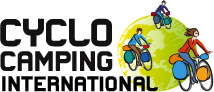 - Dépend du relief du trajet

- Dépend de votre forme physique


Contraintes :
 
- Autonomie
- Nécessité de points de recharge
- Risques de pannes
<numéro>
Caractéristiques du vélo
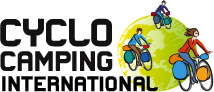 Roues : 26" ou 28" + pneus

Cadre :

- Alu : meilleur rendement
- Acier : absorbe les vibrations, plus facilement réparable

Vélos pliants

Tandems
<numéro>
Voyager avec des enfants
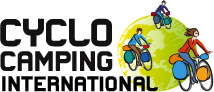 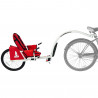 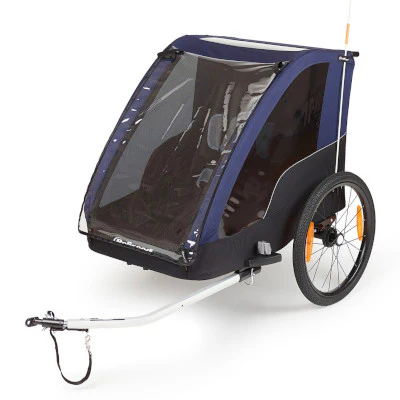 Si petits : Carriole

Ensuite : 3e roue

Follow-me

Tandem
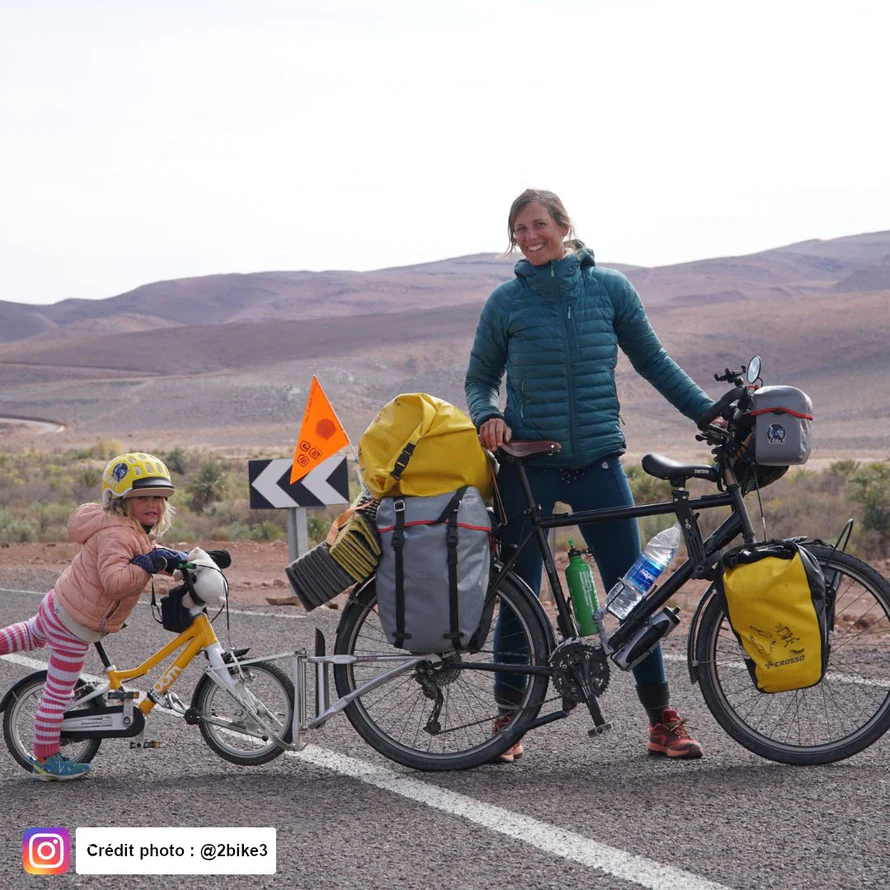 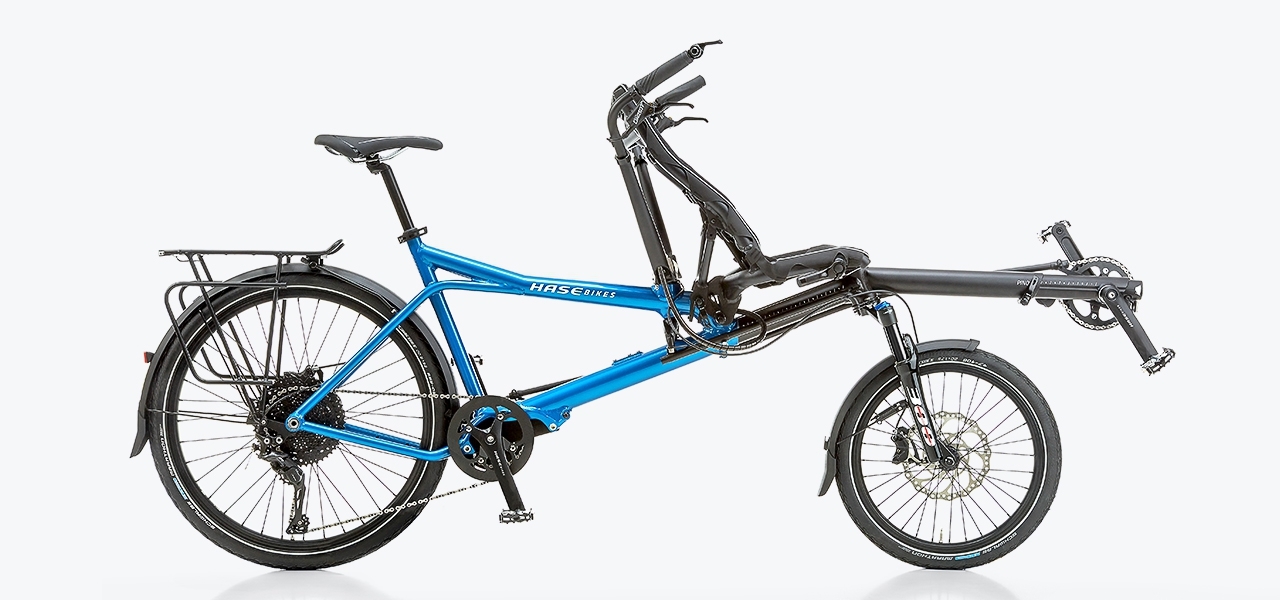 <numéro>
Bagages
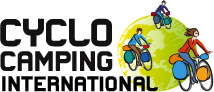 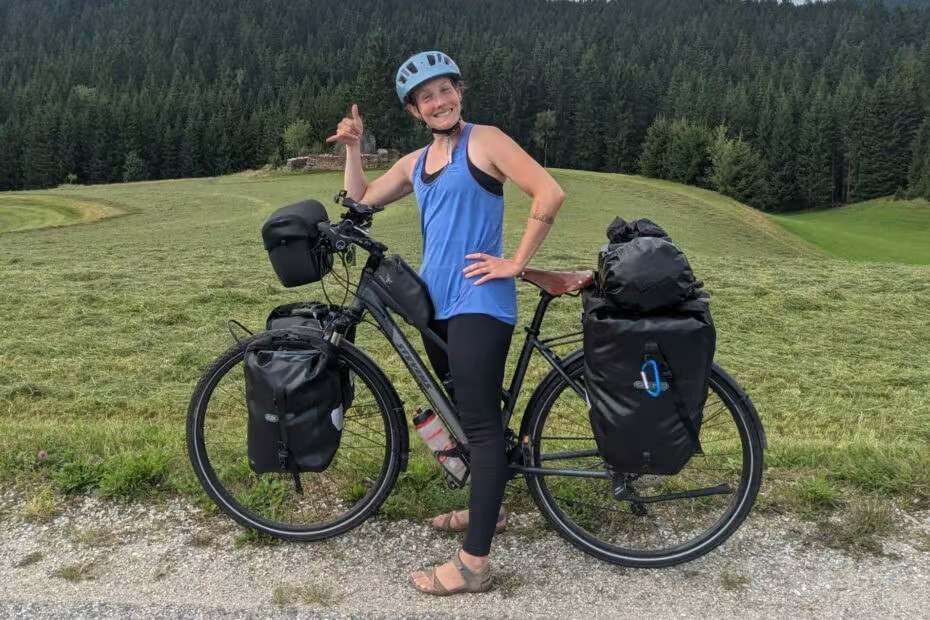 - Sacoches

- Remorque

- Sac à dos
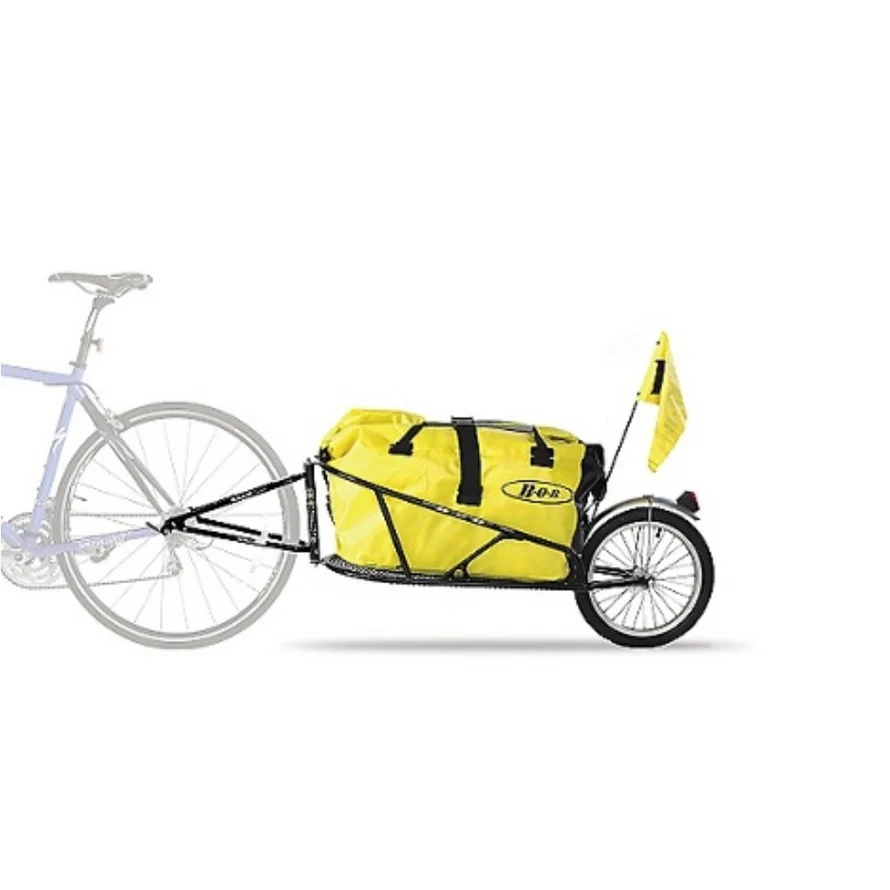 <numéro>
Accessoires vélo
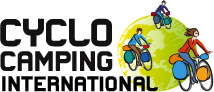 - Porte-bagage
- Garde-boue
- Bidon
- Eclairage
- Rétroviseur
- Béquille
- Guidon
- Selle
- Pédales
<numéro>
Outils pour le vélo
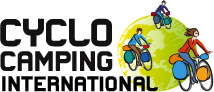 - Multitool

- Réparation crevaison

- Pompe

- Pince

- Clés
<numéro>
Logement
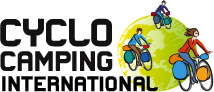 - Hôtel ou gites

- Chez l'habitant : Warmshowers, Couchsurfing, CAC

- Dans des campings

- Dans la nature (dépend des pays)
<numéro>
Matériel de camping
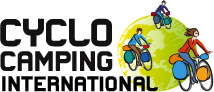 - Tente (n+1)

- Sac de couchage (+drap de soie)

- Matelas (mousse ou gonflable)

- Oreiller

- Pharmacie
<numéro>
Matériel de cuisine
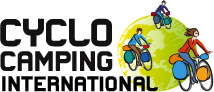 - Réchaud

- Popote

- Assiette

- Couverts

- Verre
<numéro>
Vêtements
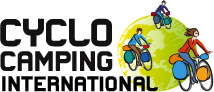 - 2-3 T-shirts, slips, chaussettes,…

- s’équiper par couche

- Savon, lessive, corde à linge


Vêtements de pluie, de froid
<numéro>
Equipement électronique
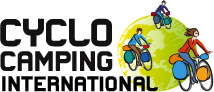 - Smartphone

- GPS

- Batterie

- Chargeurs : panneaux solaires, dynamo
<numéro>
Questions
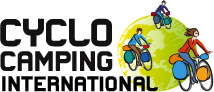 <numéro>
Voyage véloccitanie
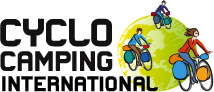 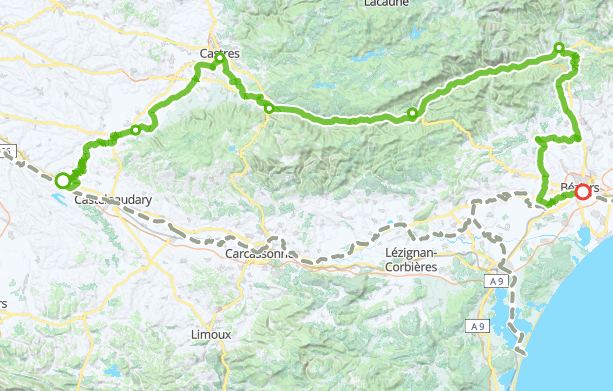 <numéro>
Voyage véloccitanie
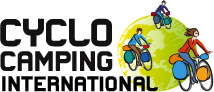 - Narbonne – Colombier : 50 km (camping : 12-14 €)
- Colombier – Lamalou-les-Bains : 65 km (camping municipal)
- Lamalou-les-Bains – Saint-Amans-Soult : 65 km (camping : 8,50-11,50 €)
- Saint-Amans-Soult – Sorèze : 60 km (camping : 11-14,50 €)
- Sorèze – Castelnaudary : 55 km (train : 18,80 €)
<numéro>